유토리 세대 ,사토리 세대
과목 : 일본정치와 경제
교수: 최장근
학과 : 일본어일본학과
22200544 우수진
유토리 세대 배경
고도경제성장에 따라 교육열 과열됨
2002년 당시 일본은 과도한 입시교육과 주입식 교육으로 학업 부진 학생과 학교 내 괴롭힘,  등교 거부 등 심각한 사회 문제 발생
하지만 학습력 저하 등 의 문제로 2011년 탈유토리 교육
유토리 세대는 일본 버블경제의 붕괴 이후 2000년대 이후 경제를 살리기 위해 추진된 민영화, 종신고용제 포기, 비정규직 확대 정책 실시 서민들 삶은 더욱 열악해짐
지난 20년간 20~24세 상대적 빈곤율은 10% 이상 상승했고, 기본 소득도 낮아졌다.
유토리 세대　ゆとり世代
유토리 세대: 유토리 세대는 1987년 ~2004년에 태어나 버블경제 붕괴 이후 유토리 교육을 받고 자란 세대
ゆとり 는 여유로움 이라는 뜻
유토리 교육: 이 세대는 이전의 암기식, 주입식 학습내용을 30% 축소, 주5일 학습제 실시
 아이의 교육적인 스트레스를 줄이고  창의력과 사고력을 높이기 위한 교육 교육 정책 실시 (2002년 ~ 2011년)
나카소네 내각의 주도를 기초로 설립된 임시교육 심의회에서 공교육의 민용화 라는 의미를 부여 받고 도입 1992년 시작되어 2002년에 본격화
유토리 세대의 특징
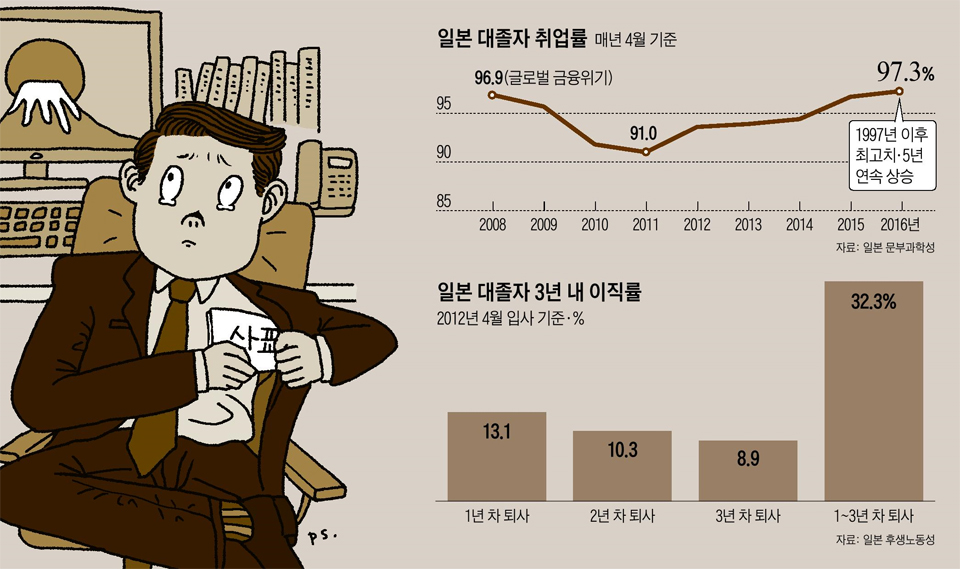 개인주의적: 단체에 소속되지 않고 자유로운 삶 추구
출세욕 야망이 없음: 경쟁을 하지 않는 교육으로 기성세대와 가치관 차이
디지털 네이티브 : 인터넷에 익숙하며 디지털 기술 사용
사회에 대한 관심이 적음 : 정치나 사회 문제에 관심이 없으며, 봉사, 기부 활동에 참여하지 않음
유토리 세대의 사회의 인식은 사회성이 떨어지고 폐기가 없으며 이기적이고 학력도 부족하다는 인식이 있다. 
합리적인 소비를 한다.
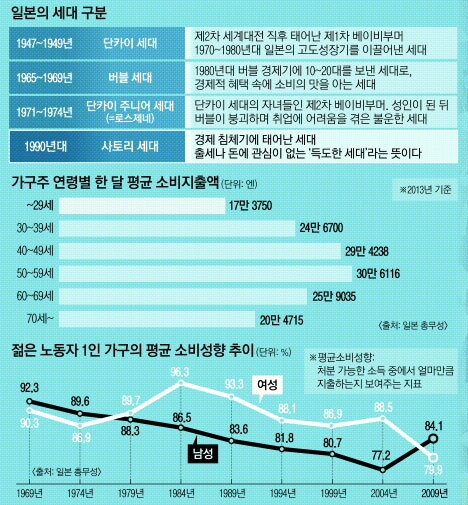 사토리 세대 さとり世代 배경
사토리 세대: 유토리 세대의 다음으로 1996년에서 2004년 출생
悟 (さとる) : 깨닫다 에서 따온 말로 부처님과 같은 깨달음을 얻은 것 같은 세대이다.さとり 
사토리 세대는 일본의 버블경제 붕괴 이후 태어나 불경기 , 취업 빙하기
1995년 효고 대지진(한신 이와지 대지진)  2011년 동북 대지진 후쿠시마 원전 사고
인생에 대해 꿈과 희망을 느끼지 못하는 세대
사토리 세대 특징
현실적: 성공하기 위해 일하는 것 보다 현재의 삶에 만족하고 살아간다.
유토리 세대 보다 더욱 개인주의 : 자신만의 삶을 살아가고 타인에게 관심이 적다.
유토리 교육의 경쟁하지 않는 상대평가 교육에서 절대평가 도입
인내심 부족: 사회 생활에 적응하지 못함
장점
감수성이 풍부
공감능력 이해도 높다.
자신이 좋아하는 것에 소비를 아끼지 않는다.
유토리 세대와 사토리 세대의 공통점
개인주의
경쟁하는 사회에 적응하지 못함
인테넷을 통해 정보를 얻고 활용한다.
꿈이나 야망을 갖지 않고 현실적으로 살아가며 좋아하는 것을 하며 살아갈 수 있으면 괜찮다는 생각
유토리 세대를 다루는 드라마
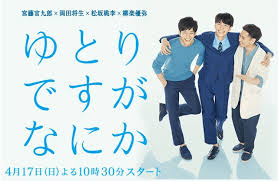 유토리 제 1세대에 해당되는 1987년도 생 3남자가 일과 가족, 사랑 우정에 대해 고민하며 세상의 불합리에 맞서 싸우는 모습을 그렸다.

제목: 유토리입니다만 무슨 문제 있습니까
유토리 / 사토리 세대
사토리 세대의 유명인
오타니 쇼헤이 1994년 생
2002년 2011년 의
유토리 교육을 대부분 받음
사람에 대해 협조성이 높다
자신의 주장을 굽히지 않음
돈에 크게 관심이 없다.
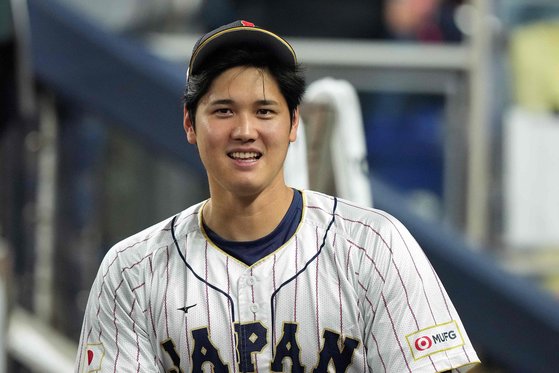